Practice Managers Study Day12th June 2014Zoe ScullardAssociate Dean Interdisciplinary Education
Facts
There are 800,000 people with dementia in the UK with numbers set to rise to over 1 million by 2021. This will rise to 1.7 million by 2050.

One in three people over 65 will die with dementia.

80 per cent of people in care homes have with dementia or severe memory problems.

.
Facts
Increasing proportion of population over 75 years, currently 8,1% rising to 17.5% by 2085
 
There are over 17,000 people under 65 with dementia in the UK.

Dementia affects nearly 25,000 people from black, Asian and minority ethnic groups in the UK
Currently there are some 23000 people with dementia in Thames Valley
What do the words "dementia friendly community" mean to  people with dementia?
I’m sorry to tell you that you have the very early symptoms of Alzheimer’s Disease?What now?
A dementia friendly community can be defined as being one in which it is possible for the greatest number of people to live a good life with dementia

General Practice Surgeries should be at the heart of this community
A dementia-friendly community is described by people with dementia as one that enables them to:
find their way around and be safe, 

access  the local facilities that they are used to (such as banks, shops, cafes, cinemas and post offices) 

…..and maintain their social networks so they feel they belong in the community.
Findings from DH Dementia and Big Society ThinkTank March 2011
Increasing their awareness of dementia
Communities need knowledgeable input, not least from people with dementia

There needs to be continued media attention and public awareness campaigns

Dementia needs to be “normalised”
…and by making mainstream services and facilities can be more accessible for people with dementia.
Communities need knowledgeable input, not least from people with dementia

Communities should make better use of existing resources

Organisations should work together more effectively
The things which make the difference in a dementia-capable community:
The physical environment
Local facilities – especially the people
Support services
Social networks
Local groups
Simple Changes to make surgeries more dementia friendly
Mirrors 
Flooring – matt, one colour, noise absorbent
Lighting – bright, no dark areas
Low noise level
Signage – clear
Doors different colour to corridor 
Escort pts to consulting rooms
Simple Changes to make surgeries more dementia friendly
Clutter free
Pictures of nature on walls
Communication – simple, clear, written and verbal
Longer consulting times
Become dementia friends, champions, DAA 
Increase staff education
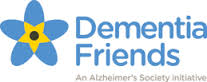 Raising opportunities for staff
Knowledge sharing sessions
Becoming a dementia friend
Dementia championing
Creating a dementia-friendly organisation
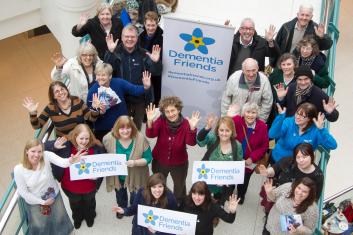 Summary
Dementia is a major challenge for us now and in the future.
HETV Dementia Strategy will focus on how we develop and train the NHS workforce to respond to the new challenges posed by Dementia.  
There is a responsibility for us all to get involved. 
The aim is to become a Dementia-friendly organisation, with every member of staff a ‘Dementia Friend’.
Now we need to take this forward.